Urban Planning for Climate Events, Sept. 23-24, 2013. Rutgers University Pre-Sandy Modeling of Storm Surge Impacts on the NYC Metro Region’s Transportation Infrastructure: Validation by Sandy, and post-Sandy Resilience IssuesTue 9/25,  10:40-11:20 AM (35+5 minutes) Klaus H. JacobLamont-Doherty Earth Observatory &School of International and Public Affairs, Columbia Universityjacob@ldeo.columbia.edu
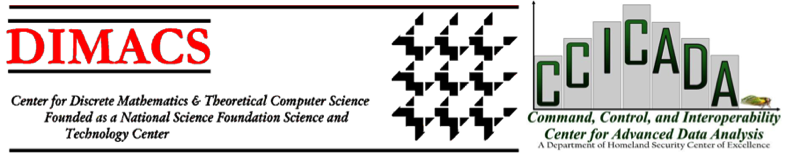 Topics:


Pre-Sandy Forecasts

Sandy Impacts

Post Sandy Issues

Long-term Issues
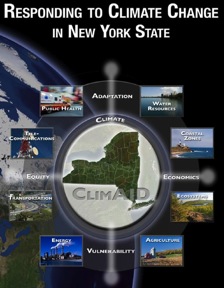 ClimAID, Chapter 9: 
Transportation.
Jacob et al. 2011
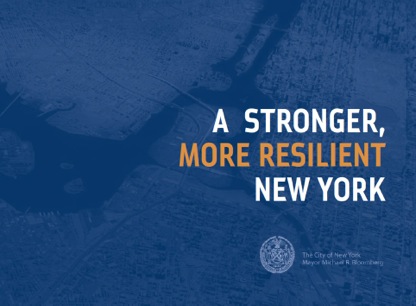 SIRR
June 11, 2013
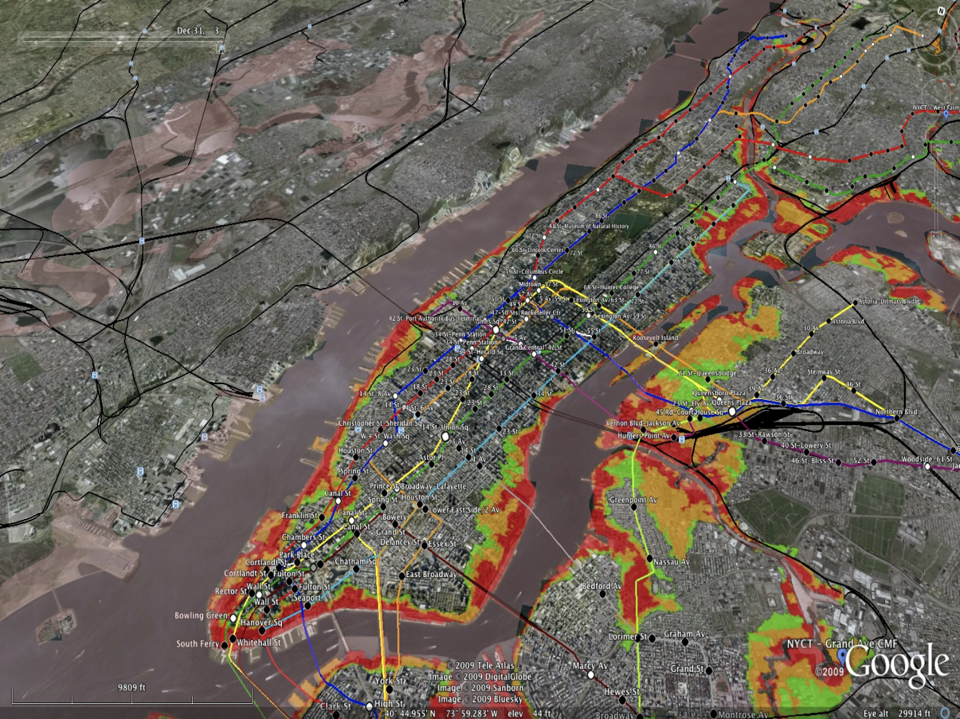 Red  100-y flood in 2000 (surge of ~ 8ft).
  Yel   100-y flood in 2040s, with +2ft SLR
  Grn  100-y flood in 2080s, with +4ft SLR
S1
S2
S3
ClimAID, Chapter 9: 
Transportation.
Jacob et al. 2011
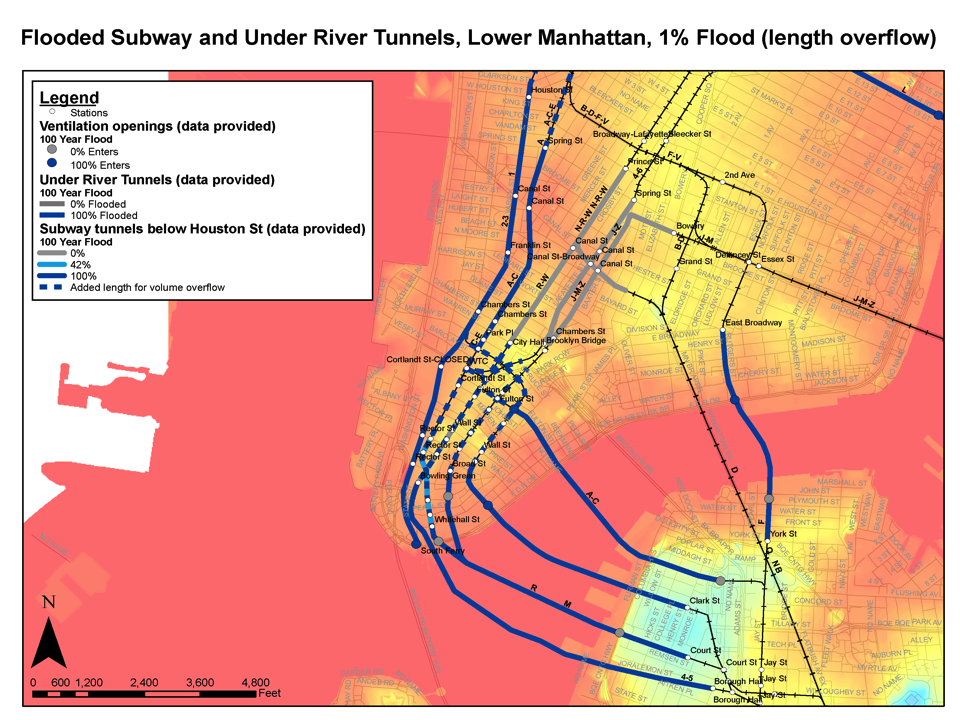 ClimAID, Chapter 9: 
Transportation.
Jacob et al. 2011
ClimAID, Chapter 9: 
Transportation.
Jacob et al. 2011
ClimAID Study: Chapter 9 – Transportation.  (Jacob et al. December 2011)
What is the expected direct damage from the
  100yr flood to the transportation infrastructure ?


 How long will it take for the various components 
  of infrastructure to have their services restored ?


 What will be potential economic losses from 
  the transportation outages and extended
  restoration times ?
~ $ 10 Billion

				
			
		~3 weeks (at ~ $ 4B/day =>)


			

	~ $ 60 Billion (+ Losses to Building Stock)
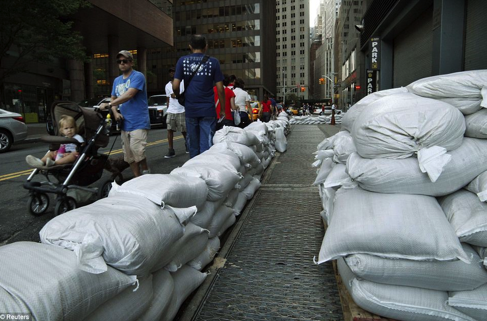 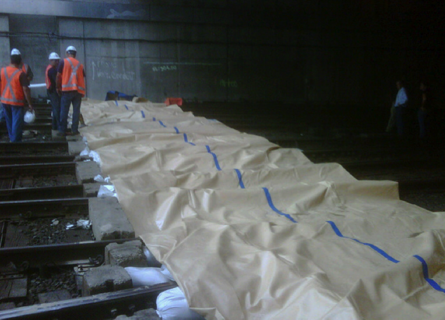 Preparations for Irene, Downtown Manhattan Subway Grates & Penn Station MTA LIRR yard
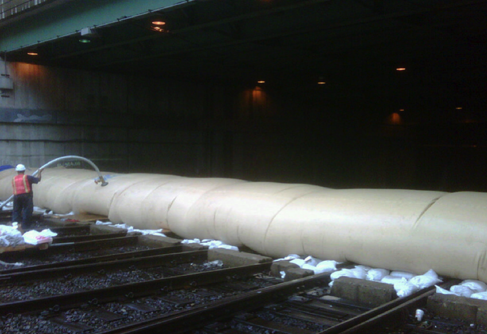 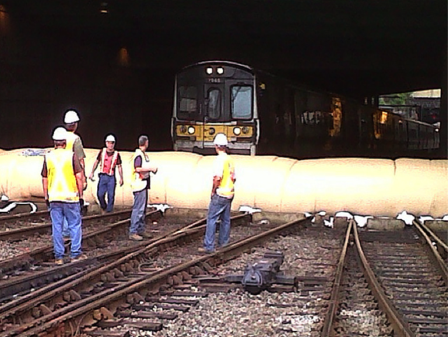 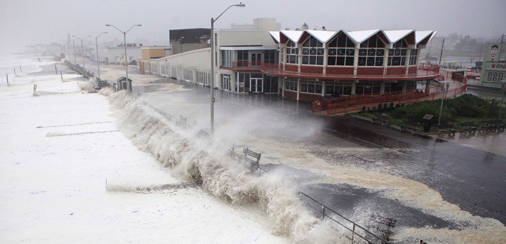 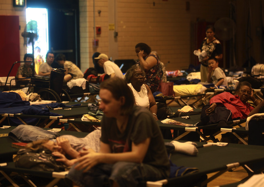 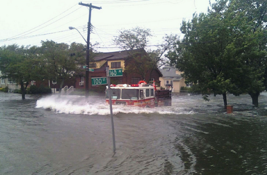 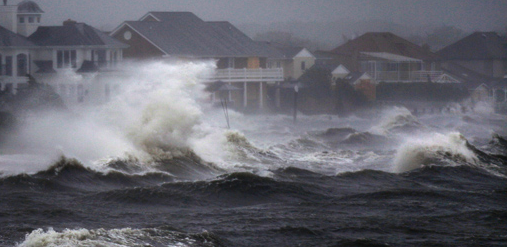 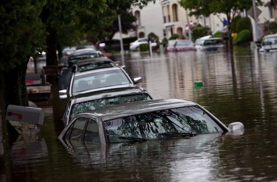 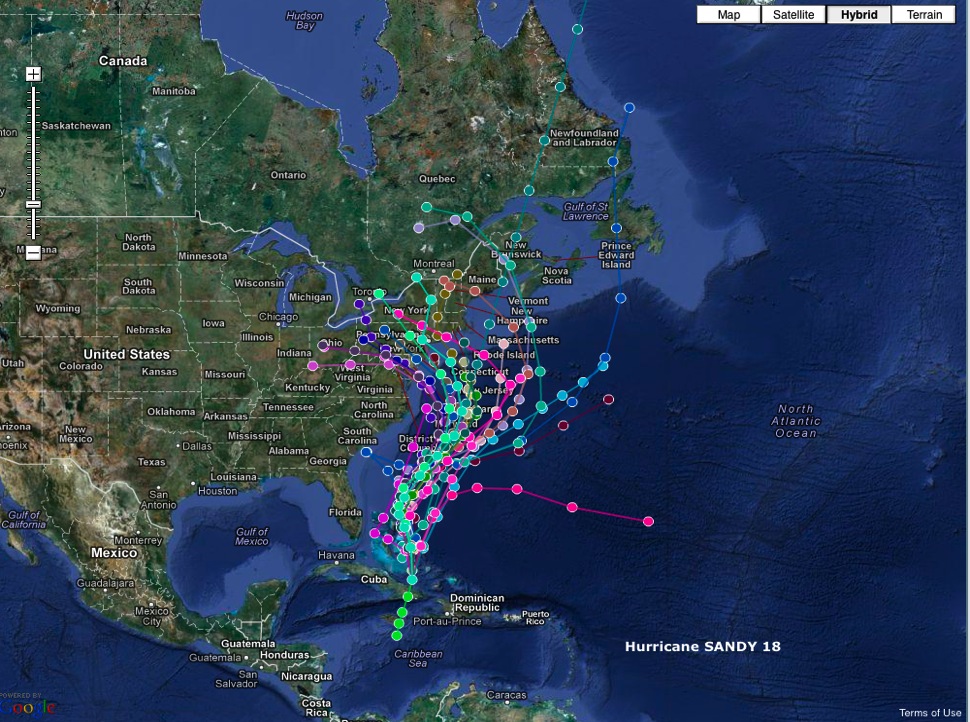 SANDY Oct 29, 2012
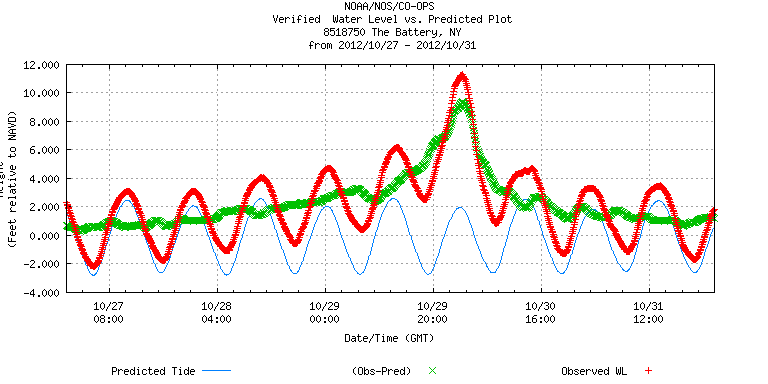 11.3 ft
0.2%/yr BFE
11.0 ft
2.5ft
8.9 ft
1%/yr BFE
SANDY FLOOD PATH – FLOODING OF THE BBT
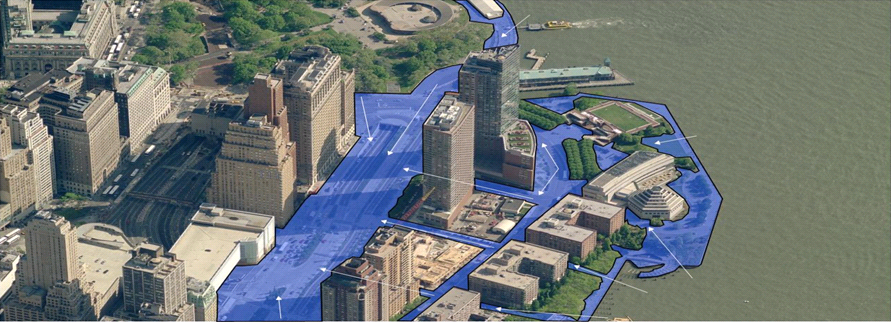 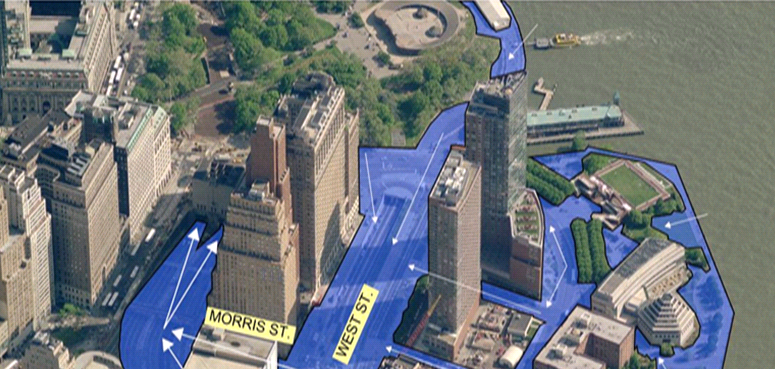 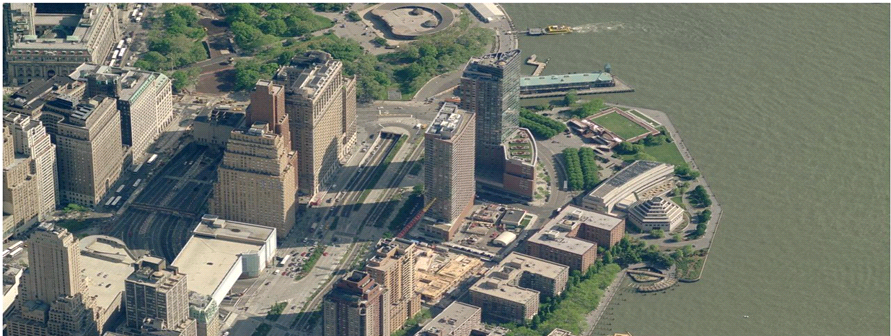 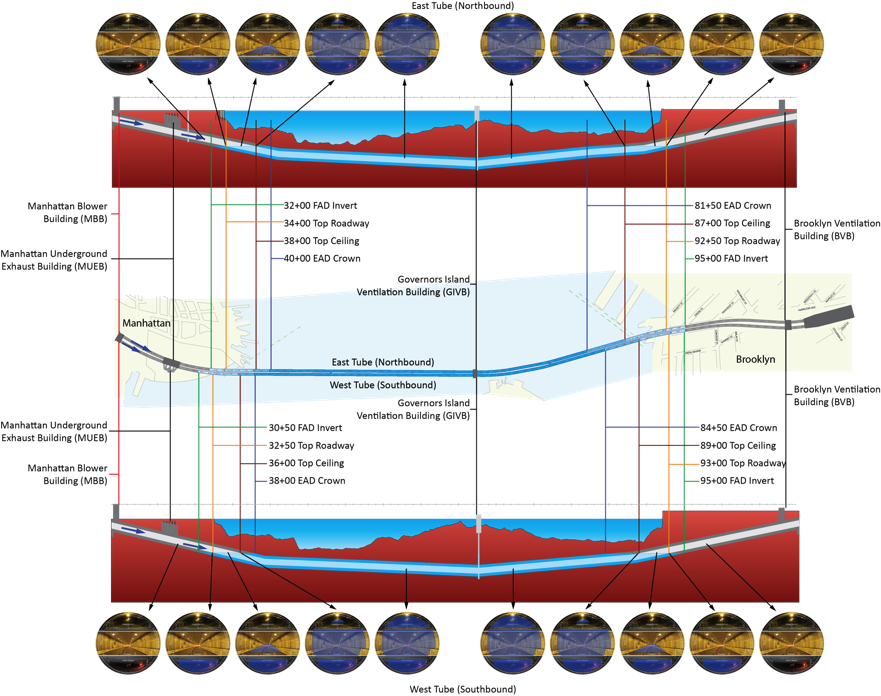 12
[Speaker Notes: Approx. 6,300-ft of the East Tube and 6,450-feet of the West Tube flooded.
Air ducts above the roadway ceiling and below the tunnel roadway were flooded 
Sublevels in the MBB and the GIVB were flooded.  
Flood water into Sublevel S2 in the BVB and on the MUEB floors
The storm surge at the Battery was measured at approximately 13 Feet and caused severe flooding of lower Manhattan, including at the BBT. Important to note is that waters came up the vertical shaft of the BBT Governors Island ventilation building knocking out elevators and lots of electrical equipment , and in sublevels flooded sections of the underground section of the plazas in Manhattan. Damage extends from the Manhattan plaza all the way to Brooklyn. The same for QMT from Borden Avenue in Queens, to the Manhattan Vent building

As a result of the flooding both tubes were completely filled with sea water and were impassable soon after the tunnels were closed to traffic beginning Monday October 29, 2012 at 8:30 pm until limited re-opening at the QMT for buses only on November 6 at 6 am, and all traffic, except trucks, on November 9 at 6 am. Remaining  restrictions on trucks and contraflow traffic were eased on November 16 and 26 respectively.  The BBT was closed from 2pm October 29 and limited 4 hour opening to buses on November 12 at 6 am, all traffic on November 19, and today, December 10, 2 way traffic

The storm surge at the Newtown Creek was measured at approximately 14 feet and resulted in widespread flooding of the Long Island City areas of Queens, including the QMT. Seawater flooding due to the storm surge was found present at roadway level of both tunnel measuring approximately 2,590 feet at the North Tube and 2,450 feet at the South Tube

Flooding  waters inundated both the Exhaust and Fresh air intake ducts. These ducts are each located above and below the roadway level

Following the storm, the QMT remained closed to traffic, while  60 million  (BBT) and  12 million (QMT) of gallons of sea water were actively pumped out.
Tunnel Pumping Systems, controls and infrastructure were severely damaged beyond repair and or salvageable reuse, including the complete failure of dewater pumps, motors, power supplies and virtually all pump control systems.]
DEWATERING FROM GIVB FRESH AIR SHAFTS
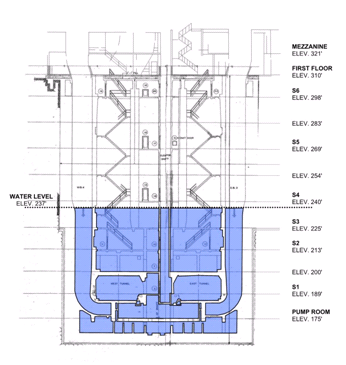 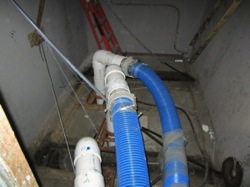 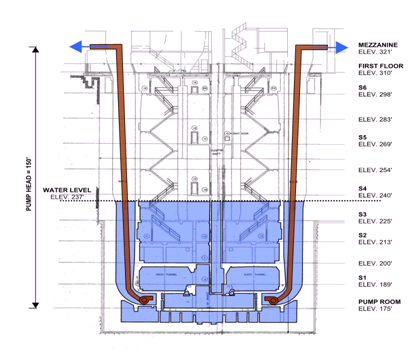 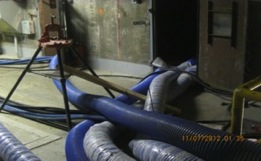 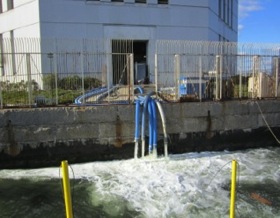 Maximum dewatering achieved from GIVB fresh air shaft way. 
Dewatering operations at GIVB, Manhattan Plaza, and BVB Pump Room were supplemented by the ACOE/USCG.
TUNNEL ELEMENTS & SYSTEMS – ALL AFFECTED BY SANDY
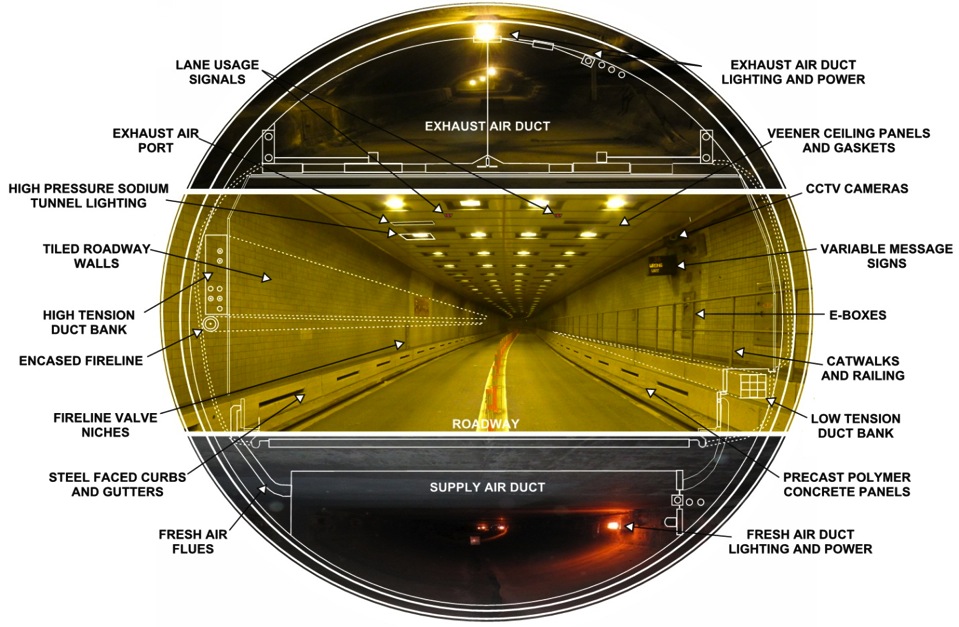 BBT & QMT VENEER CEILING PANEL REMOVAL
Removed over 12,000 veneer  suspended ceiling panels at the BBT that were compromised by contaminated saltwater.  Oil and salt have totally destroyed the thin aluminum sandwich panel veneer system.
Removed over 2600 veneer ceiling panels at the QMT
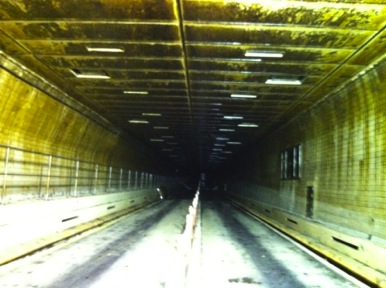 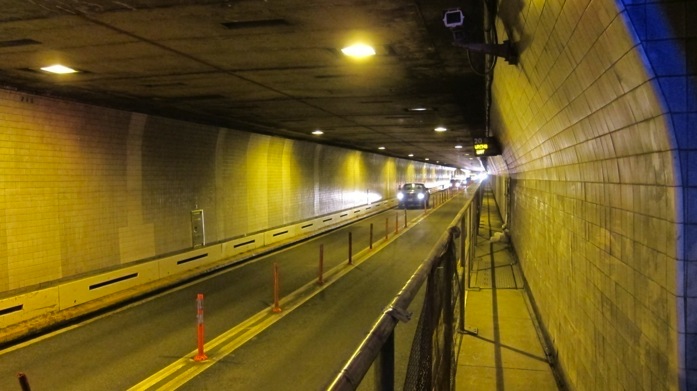 BBT WITH CEILING PANEL REMOVAL
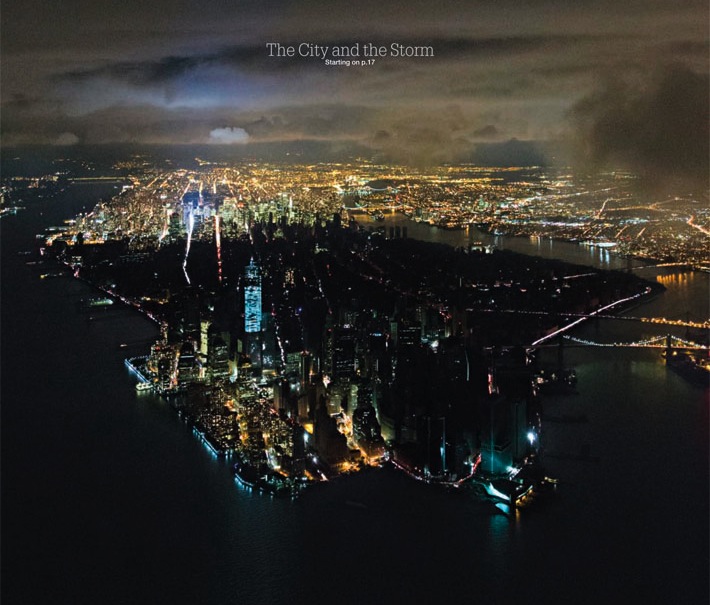 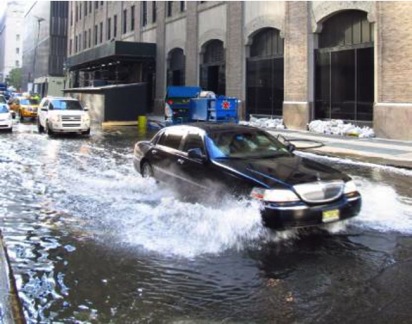 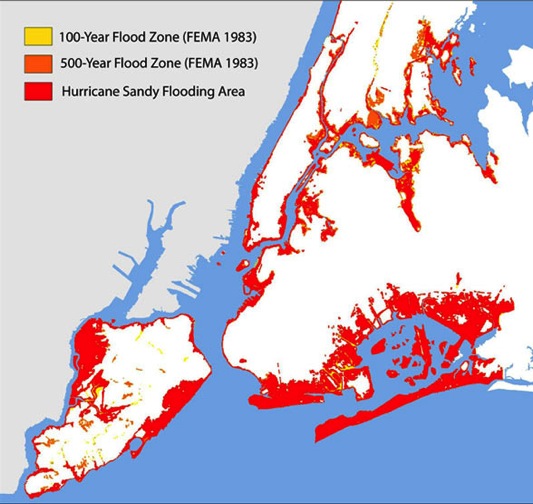 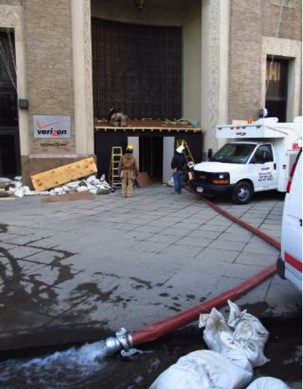 Verizon Central Offices, 140 West Street, Manhattan
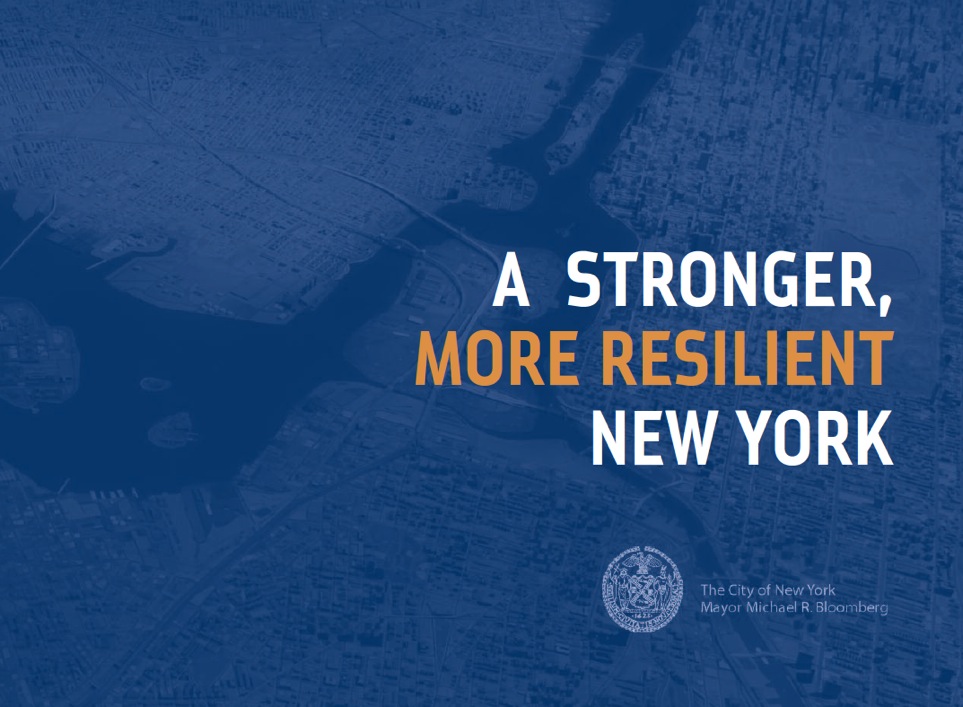 SIRR
June 11, 2013
3 Basic Modes of Adaptation:

• Protection
• Accommodation
• Strategic Retreat
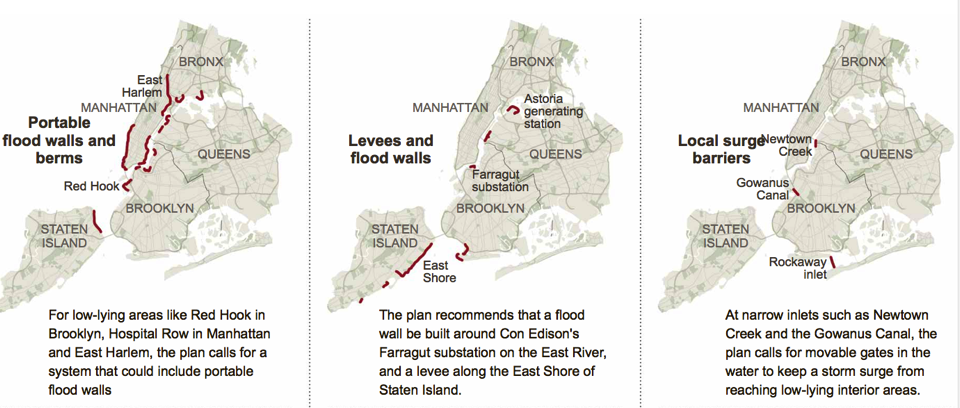 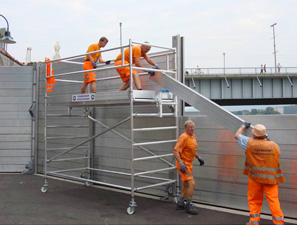 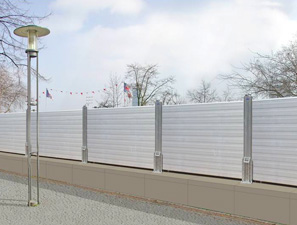 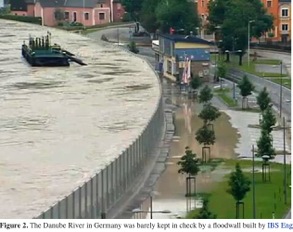 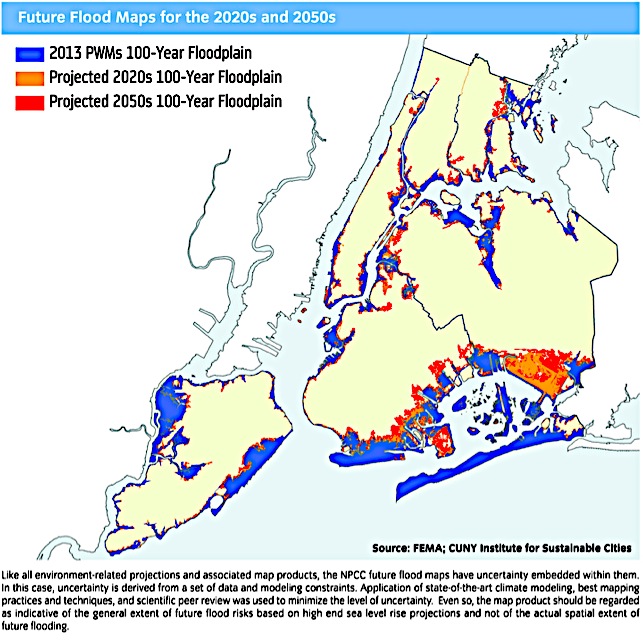 NPCC2: June 11, 2013
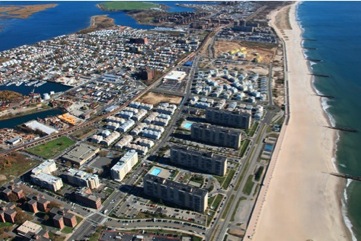 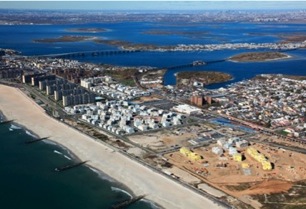 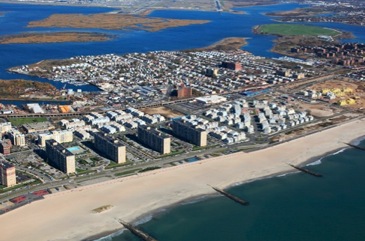 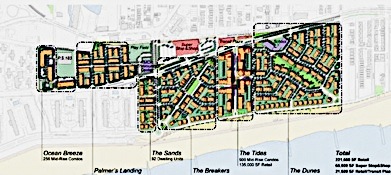 Proposed: 2 - 4 New York Barriers
Barriers Probably Unsustainable. Why?
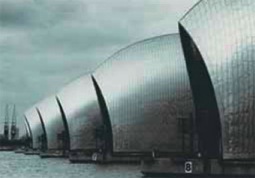 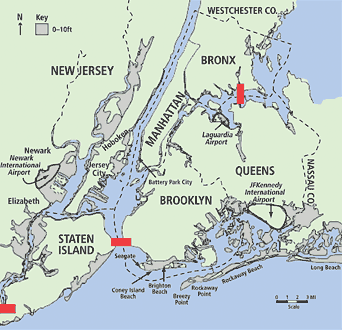 London’s Thames Barriers
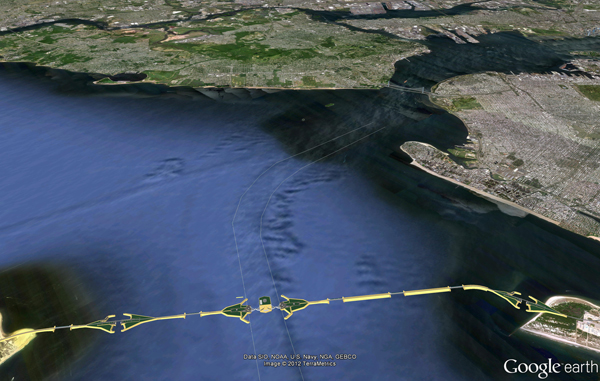 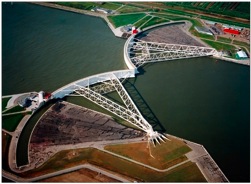 Rotterdam 
Flood Barriers
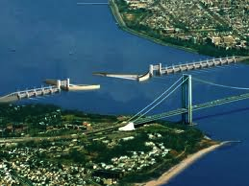 Proposed
NY Barriers
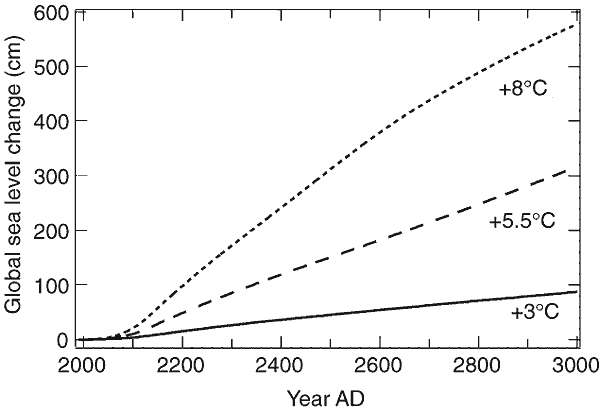 Contribution to SLR from Greenland Ice Sheet
As a function of average temperature increase
15 

12

 9

 6

 3 ft
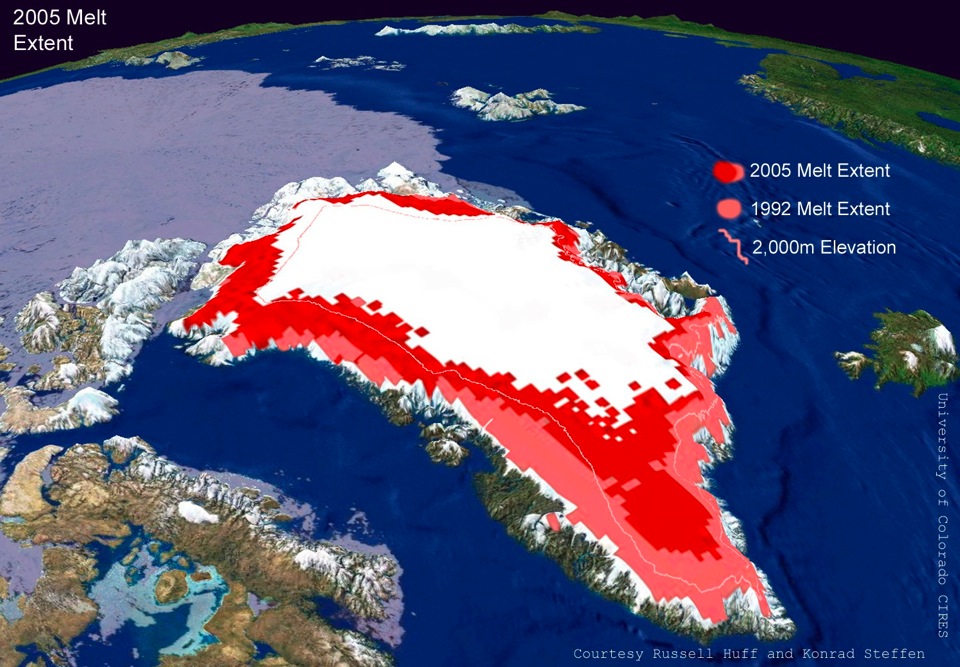 ?   Total SLR
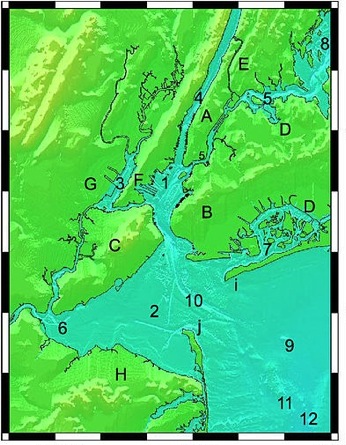 Recent and future climatic extremes: 
consequences for the Netherlands
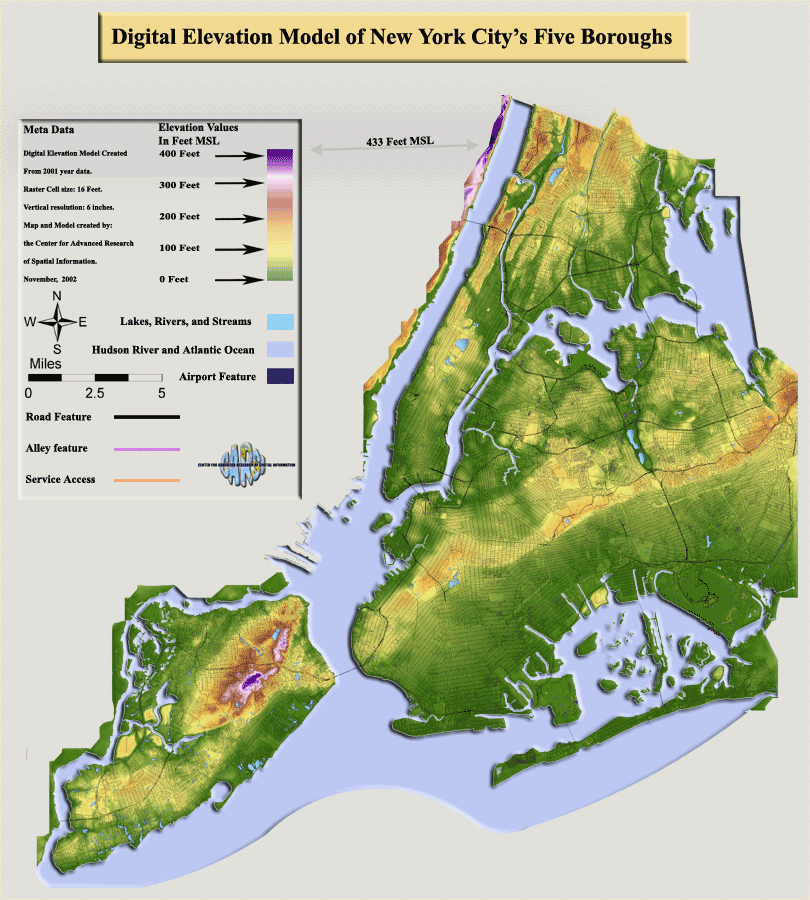 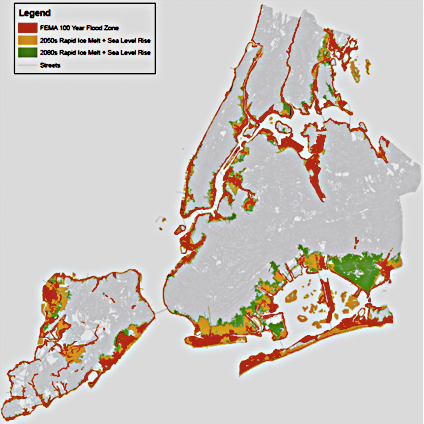 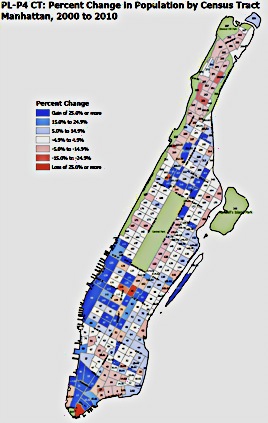 Rockaways
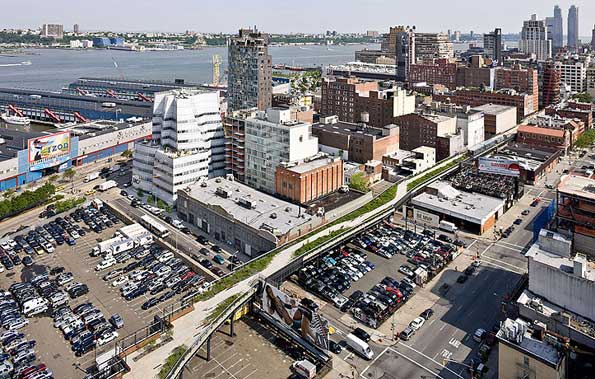 Thinking Outside the Box:
More NYC “High-Lines” ?
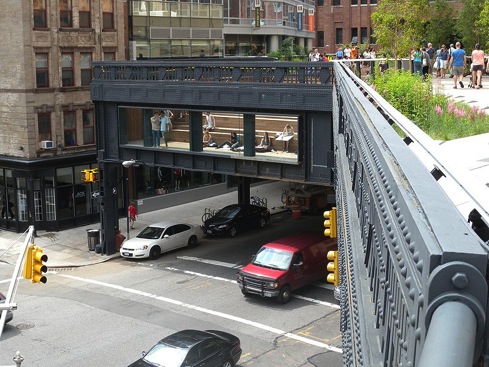 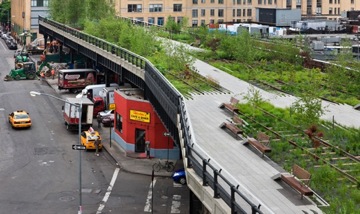 The good Message is
(from MMC Study, see below):

For every $1 invested in 
Disaster Loss Mitigation & Prevention
there is, on Average, a Return of 
~$4 Saved in NOT Incurred Losses.

National Institute of Building Science
     Multi-hazard Mitigation Council
    (NIBS/MMC) Study “Mitigation Saves”:    

http://www.nibs.org/MMC/MitigationSavingsReport/natural_hazard_mitigation_saves.htm
Some final thoughts on Sustainable Resilience:



Sustainable design minimizes liabilities for future generations => Intergenerational equity and justice.


Design for “Higher Ground”: avoid putting new assets into current and future flood planes near sea level.


Sustainable design => adaptive designs (=> floats).


Design for sustained functionality during system life time and respective sea levels: adaptive transport elevations, pathways and accessibility, mass transit, utilities (water, sewer, electric, gas, telecommunication).


Think and design long term, then design short term solutions (to assist transformation to long-term conditions).
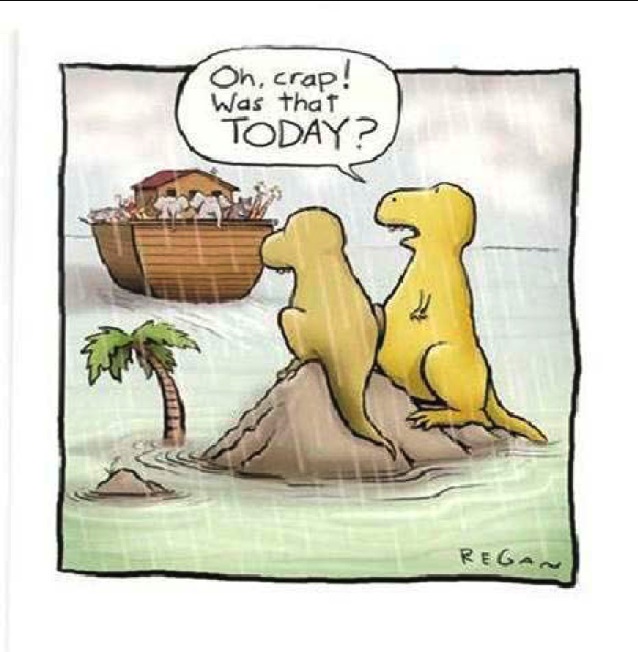 No
Thank You !
Timing makes a Difference.